МОРЦ
физическая культура
НВП
музыка
технологии
ИЗО
Развитие функциональной грамотности школьника через  творчество и спорт.
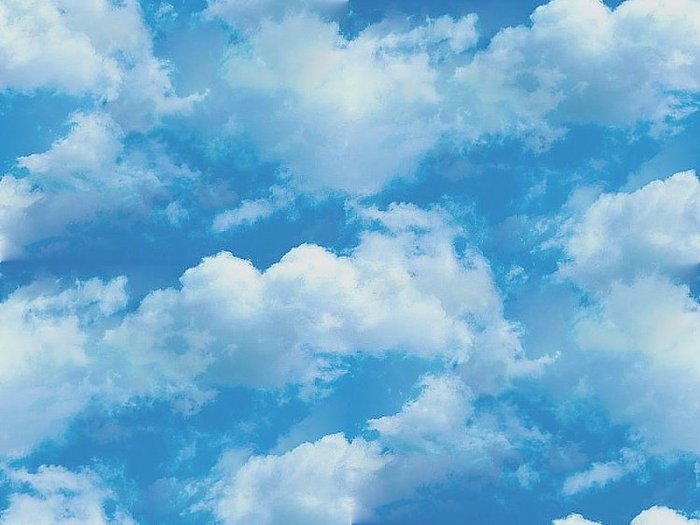 Физическая культура
Березюк В.А.
Нурмаганбетов Ж.Б.
Ахметов Г.К.
Ершова О.В.
Турчак Н.Л.
Каримова М.Р.
НВП

Дорденко Ю.П.
Музыка

Бурлакова Н.Я.
Нуриманова А.В.
Технология

Татыбаев М.М.
Капелюшек Е.В.
ИЗО

Стриха Е.В.
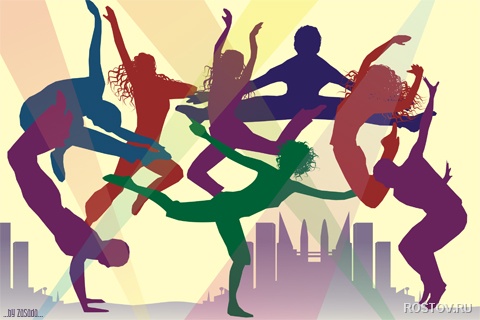 Неделя развивающего циклаФестиваль детского творчества«К ВЕРШИНАМ ОЛИМПА»
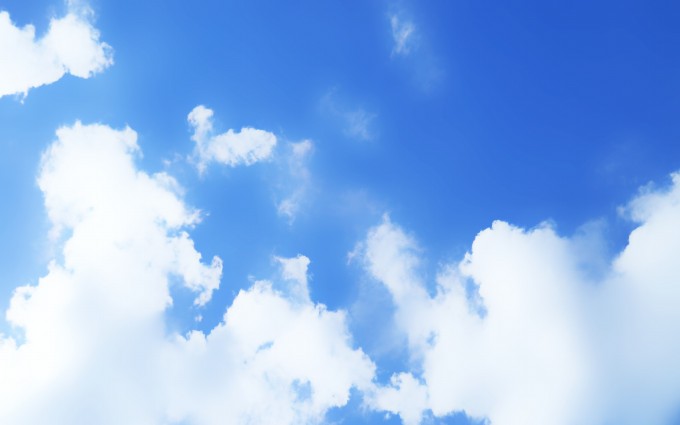 План мероприятий  
на неделю МО развивающего циклас 20 по 25 октября 2014 года.
1 день
КОНКУРС РИСУНКОВИ КОНКУРС СОЧИНЕНИЙ
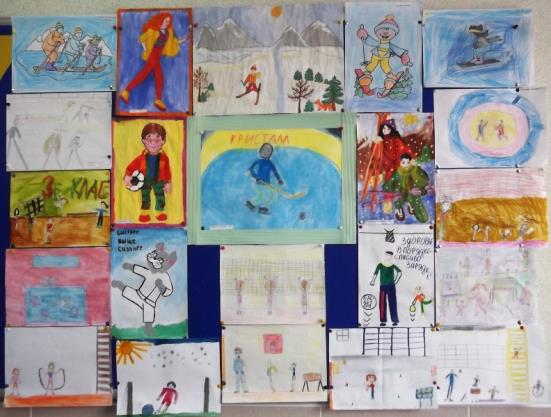 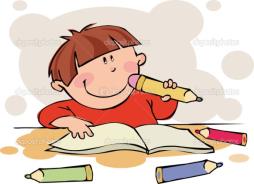 Турчак Н.Л. Ершова О.В.
2 день
Волейбол.
и 
Веселые эстафеты.
(2 класс)
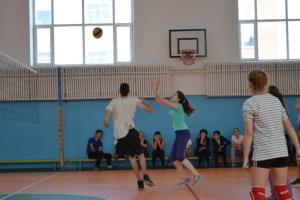 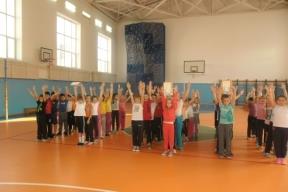 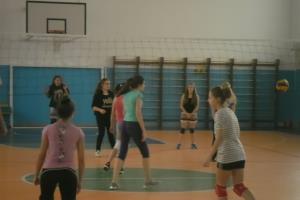 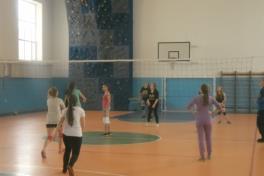 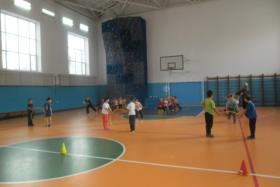 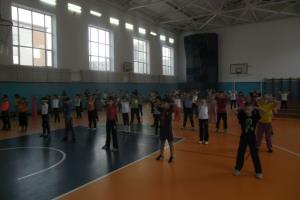 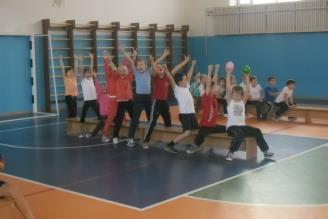 Ахметов Г.К. Ершова О.В.
2 день
Музыкальный конкурс «Маленький виртуоз»
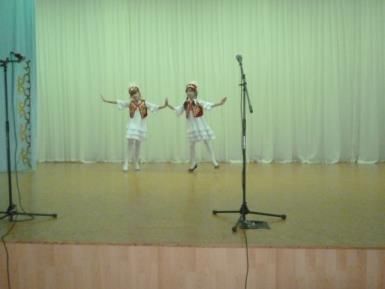 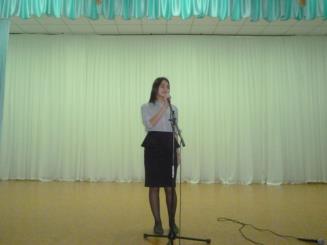 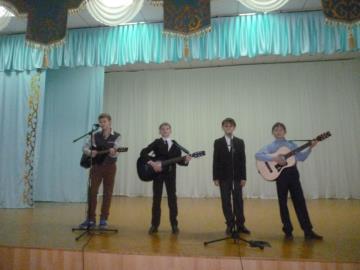 Бурлакова Н.Я. Нуриманова А.В.
3 день
Мой первый старт.(1 класс)
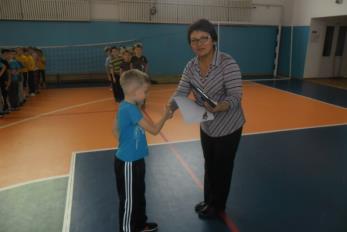 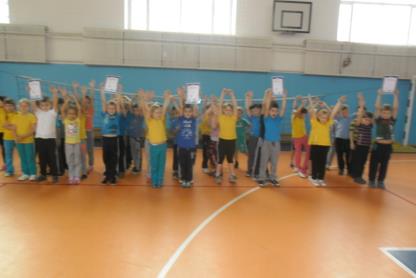 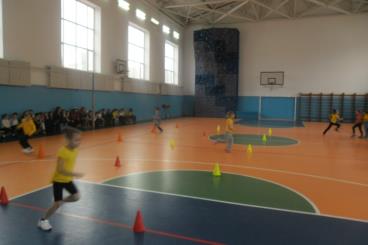 Турчак Н.Л.
3 день
Конкурс прикладного искусства «Современные золушки»
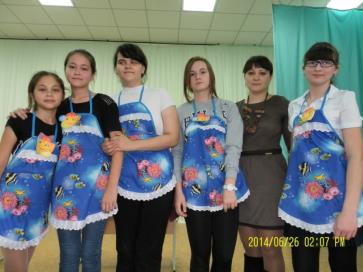 Капелюшек Е.
4день
Конкурс «Меткий стрелок»  и Настольный теннис
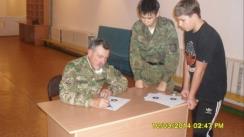 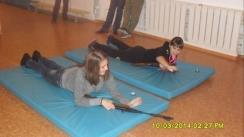 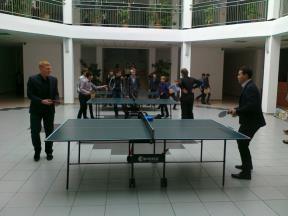 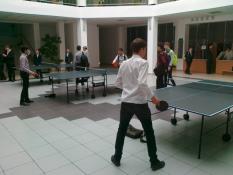 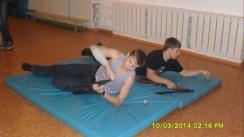 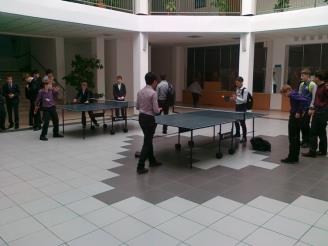 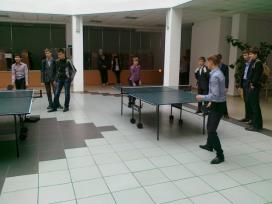 Дорденко Ю.П.  Березюк В.А.
4 день
Мини-фестиваль«Золотой голос»
Нуриманова А.В.
5 день
Соревнования по автомоделями Веселые старты
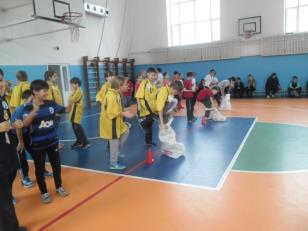 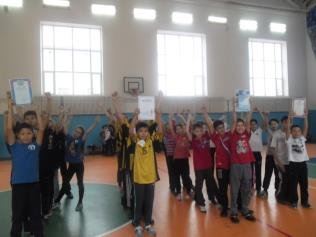 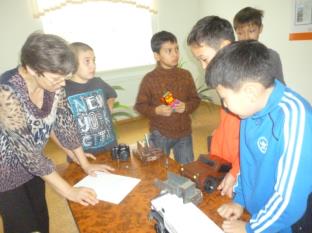 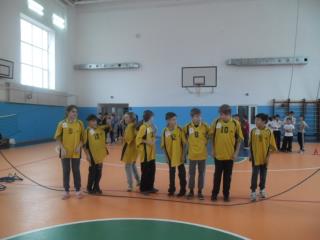 Татыбаев М.М.   Стриха Е.В.   Нурмагамбетов Ж.Б.
5 день
Конкурс художественного творчества
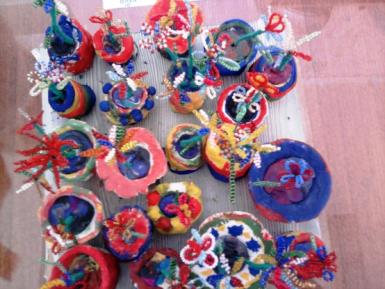 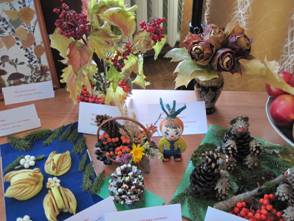 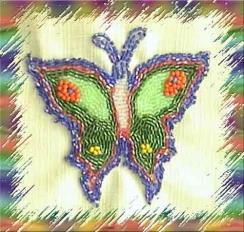 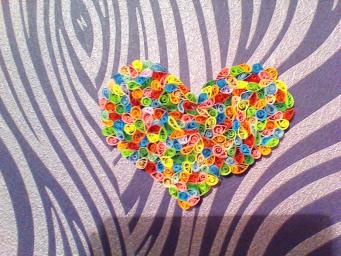 Стриха Е.В.
6 день
Закрытие фестиваля детского творчества « К вершинам Олимпа»
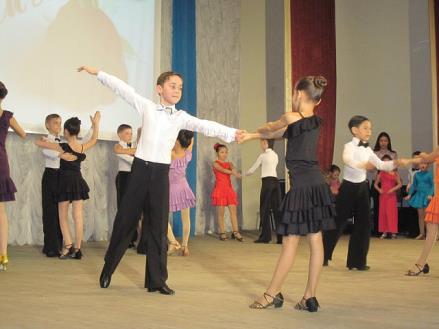 Капелюшек Е.
Закрытие фестиваля детского творчества «К вершинам Олимпа»
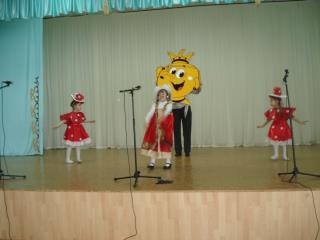 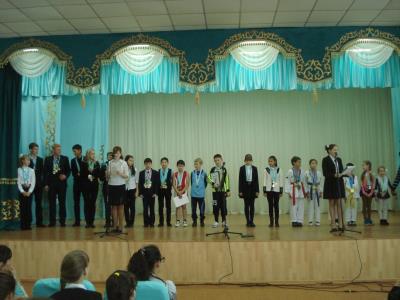 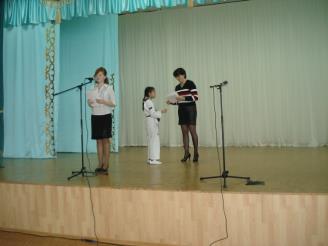 СПАСИБО ЗА ВНИМАНИЕ